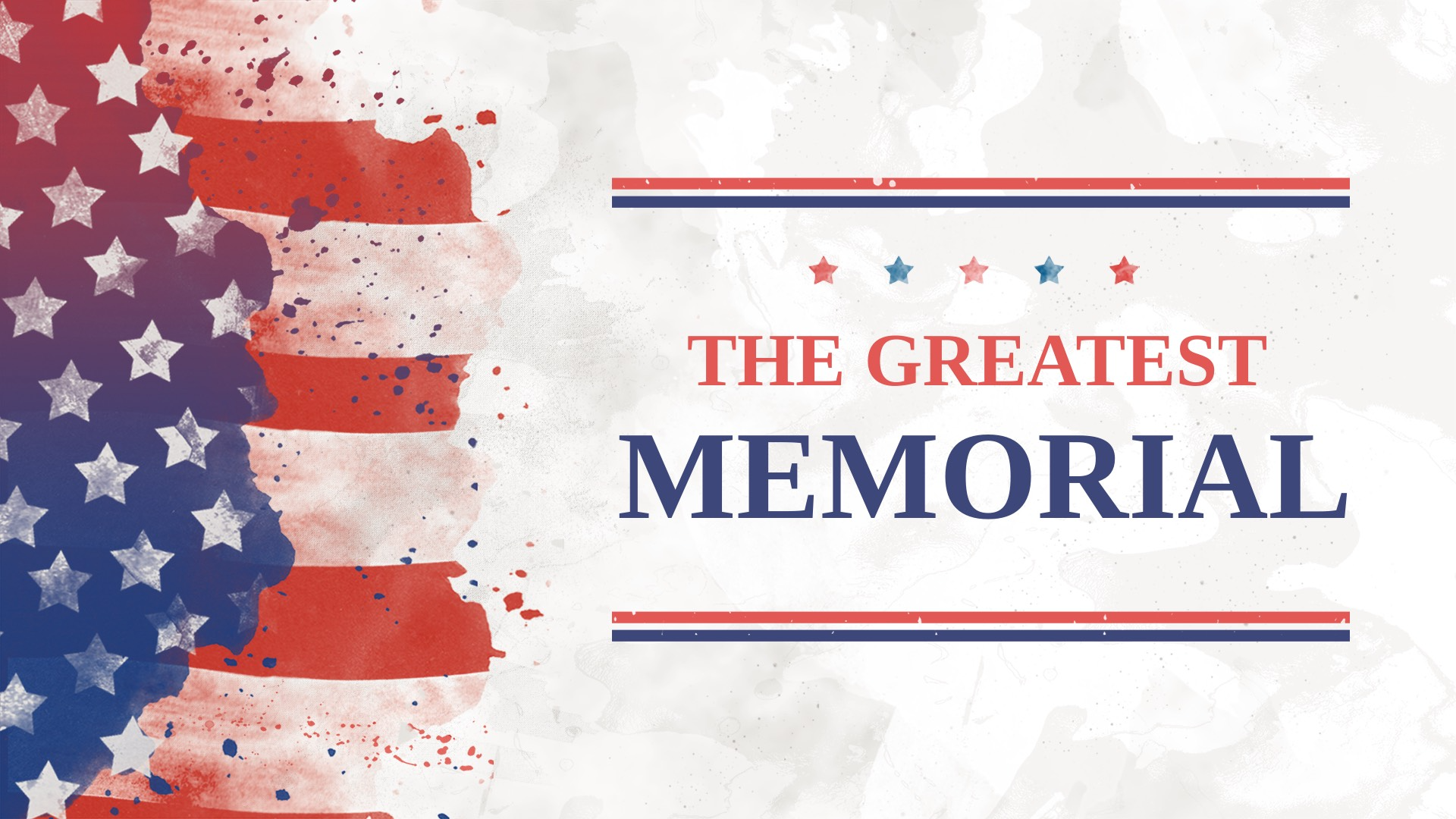 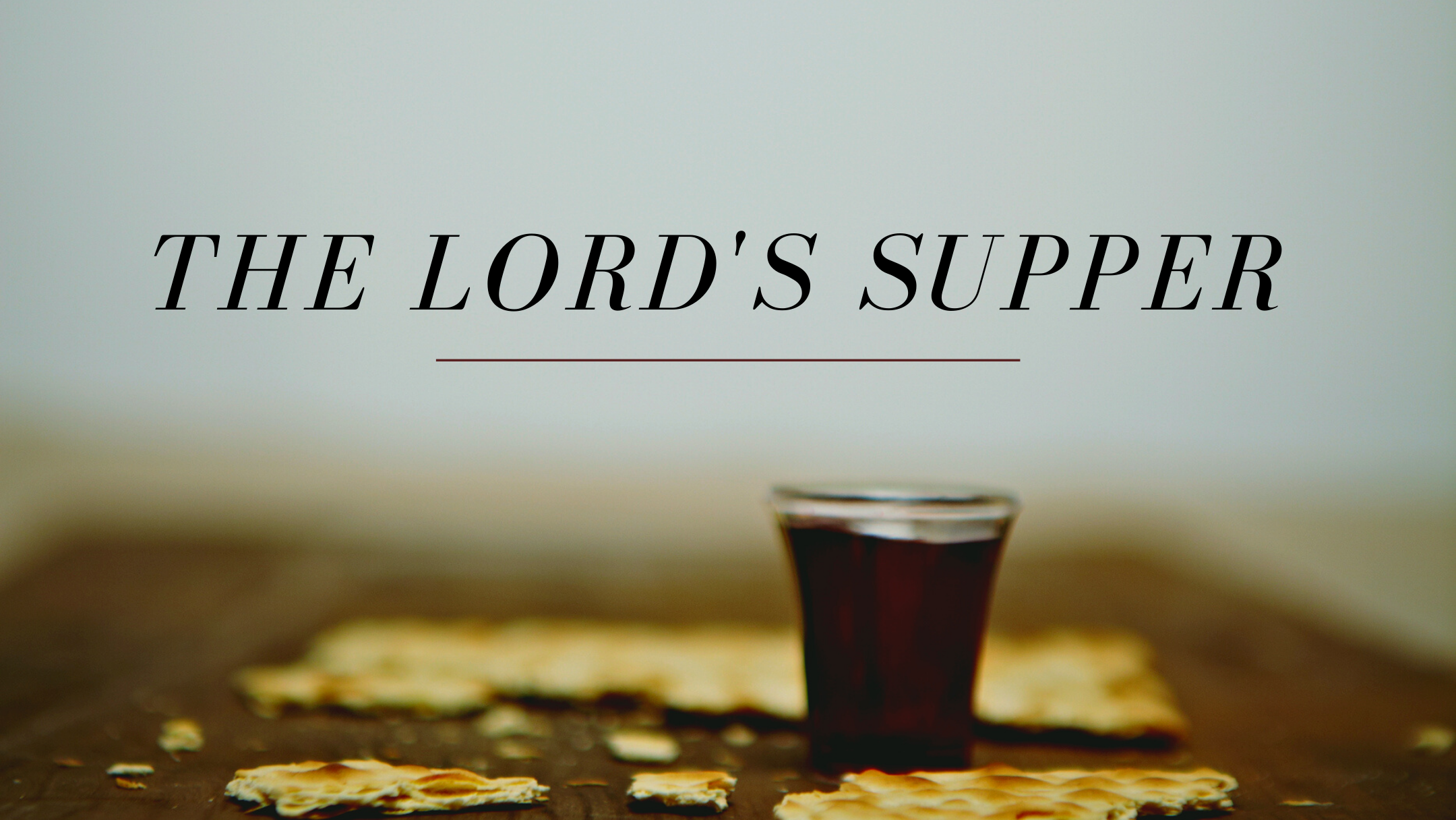 “For this cause many are weak and sickly among you, and many sleep [have died]” (1 Corinthians 11:30).
1. We Should Look Back(11:23-26a)
All of us like sheep have gone astray,Each of us has turned to his own way;But the LORD has caused the iniquity of us allTo fall on Him. (Isaiah 53:6)
and He Himself bore our sins in His body on the cross, so that we might die to sin and live to righteousness; for by His wounds you were healed. For you were continually straying like sheep, but now you have returned to the Shepherd and Guardian of your souls. (1 Peter 2:24-25)
2. We Should Look Ahead (11:26b)
3. We Should Look Within (11:27-32)
4. We Should Look Around (11:33-34)
Beloved, if God so loved us, we ought also to love one another (1 John 4:11)
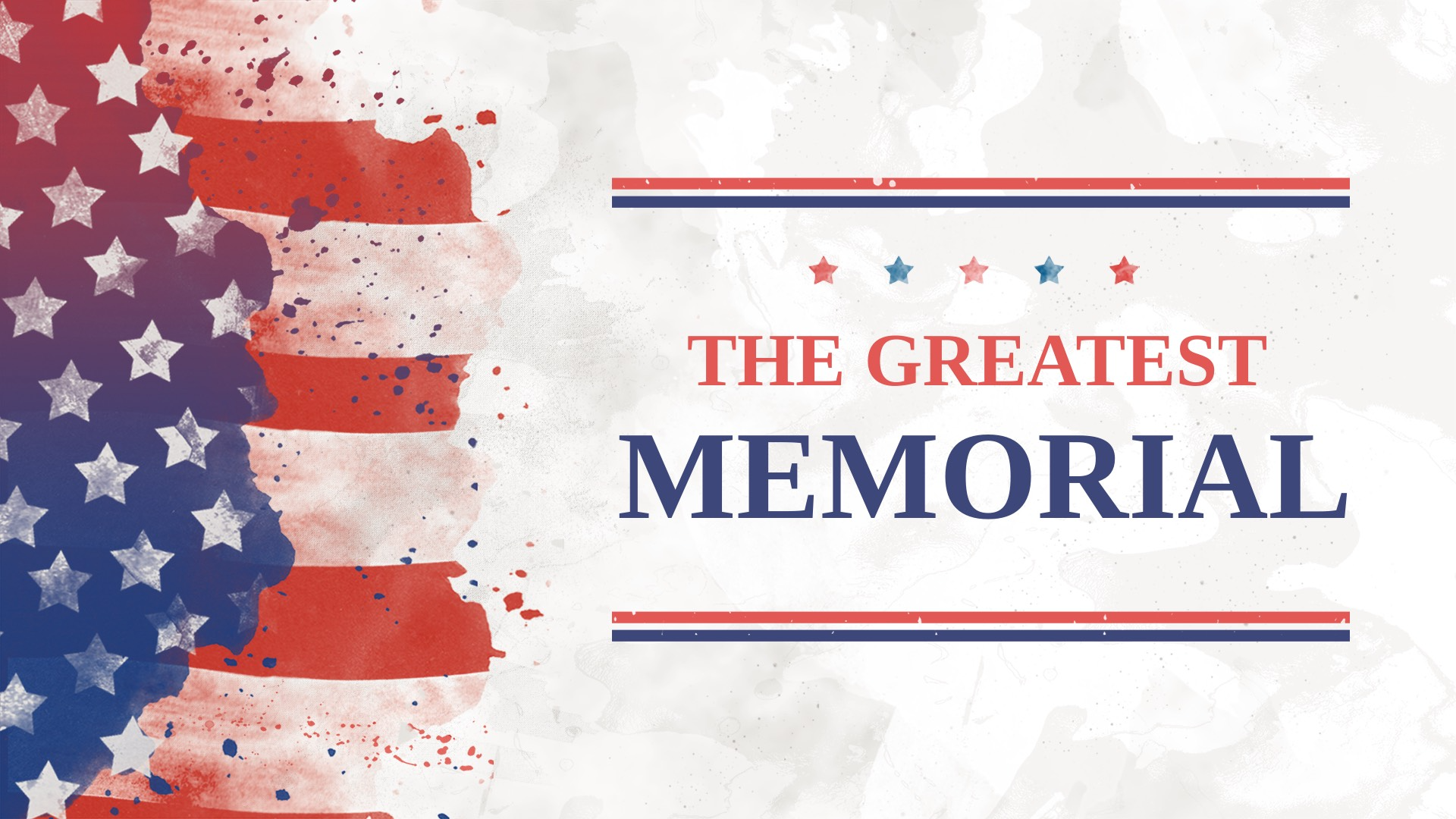